আজকের পাঠে সবাইকে স্বাগতম
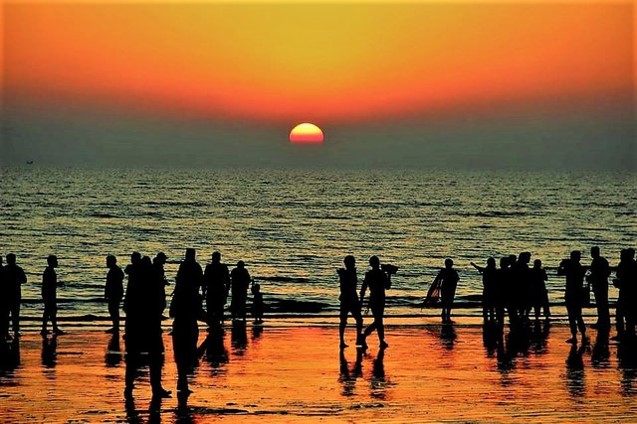 শিক্ষক পরিচিতি
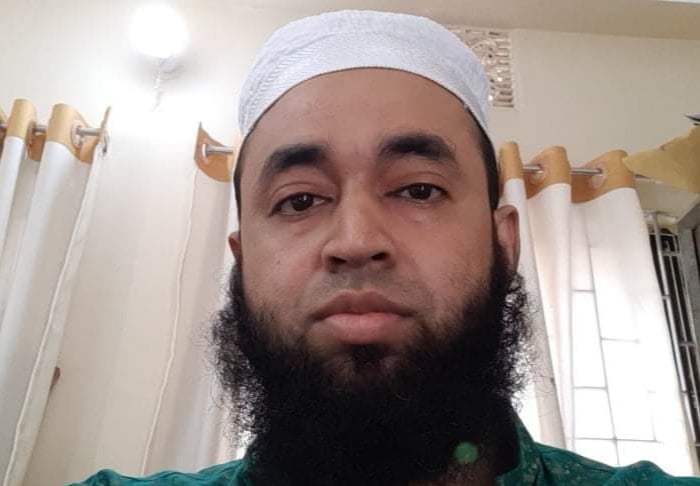 শাহেনুর আলম শিবলী
সহকারী শিক্ষক
 লাল মোঃ সিকদার পাড়া সরকারি প্রাথমিক বিদ্যালয়।
মহেশখালী কক্সবাজার।
বিষয় পরিচিতি
শ্রেণিঃ পঞ্চম 
বিষয়ঃ বাংলাদেশ ও বিশ্ব পরিচয় 
সময়ঃ ৪০ মিনিট
চলো আমরা একটি ভিডিও দেখি
ভিডিওতে আমরা কি দেখলাম?
মানুষ গুলো কারা?
আজকের পাঠ
অধ্যায়ঃ১১
পাঠঃ বাংলাদেশের ক্ষুদ্র নৃ-গোষ্ঠী।
                    (গারো)
শিখন ফল
২.১.৭।জাতি,শ্রেণি,ধর্ম,বর্ণ,গোষ্ঠী,ছোট-বড় নির্বিশেষে সবাইকে সমান মর্যাদা  দিবে ওমিলেমিশে চলবে।
২.১.৮।গারোদের,খাসিয়া,মুরং,ত্রিপুরা ও ওঁরাওদের সংস্কৃতি বর্ণনা করতে পারবে।
ছবি গুলো দেখি
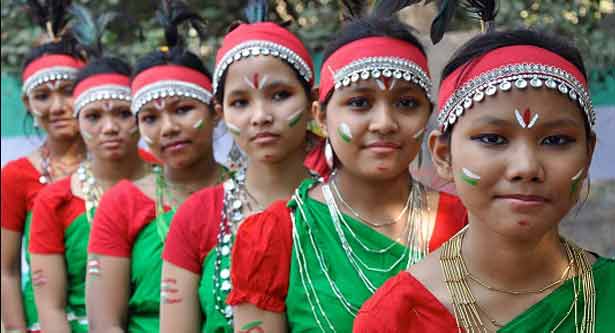 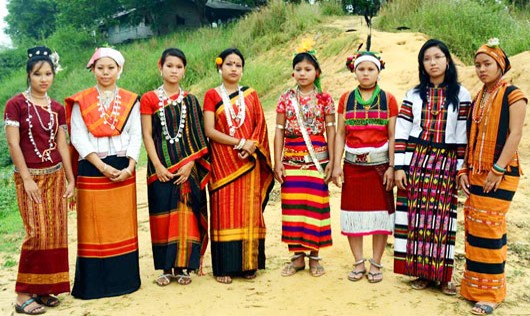 উপজাতিদের ছবি।
মানচিত্রটি দেখঃ
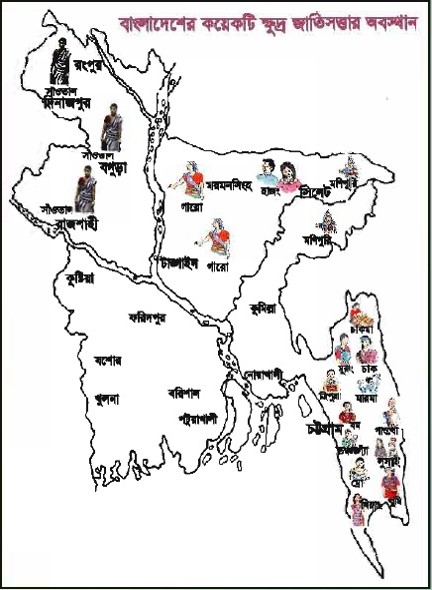 মানচিত্রে গারোদের বসবাস
আর ও কিছু ছবি দেখি
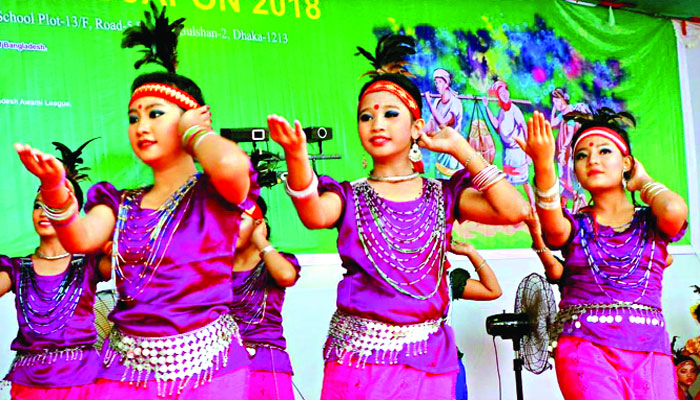 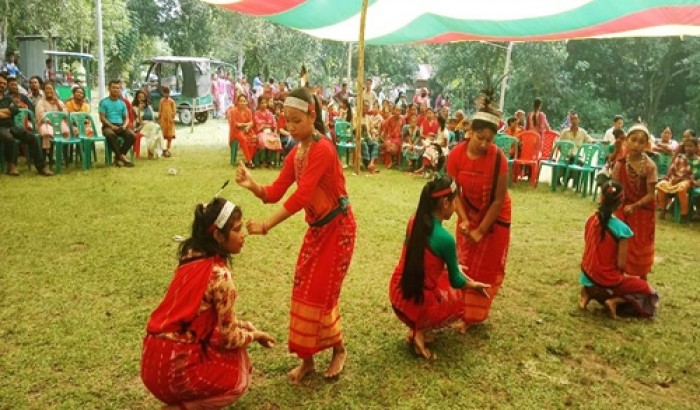 গারোদের ওয়ানগালা উৎসব পালন
নিচে আরও কিছু ছবি দেখি
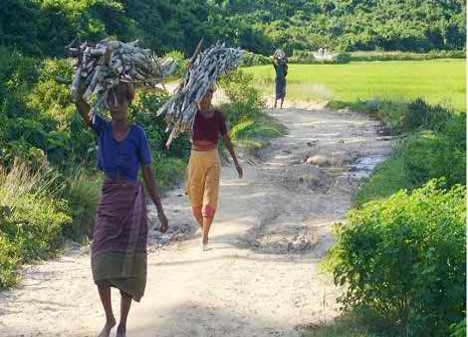 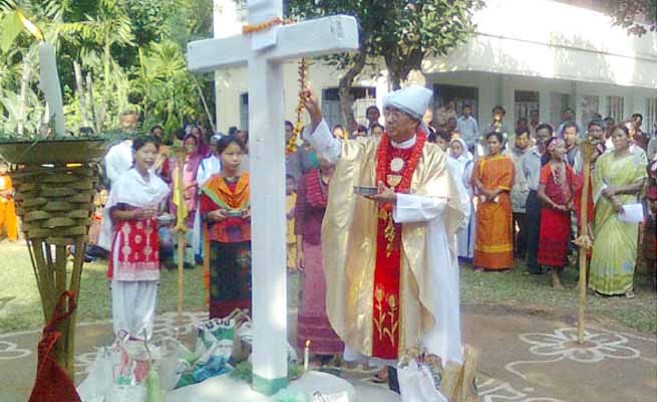 গারোদের বিবাহ
গারোরা মাতৃতান্ত্রিক
নিচে আরও কিছু ছবি দেখি
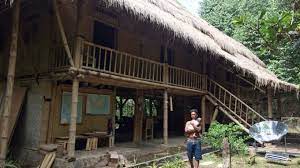 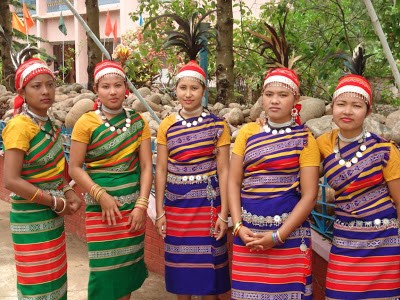 গারোদের উঁচু বাড়ি
দকবান্দা ও দকসারি
আরও কিছু ছবি দেখি
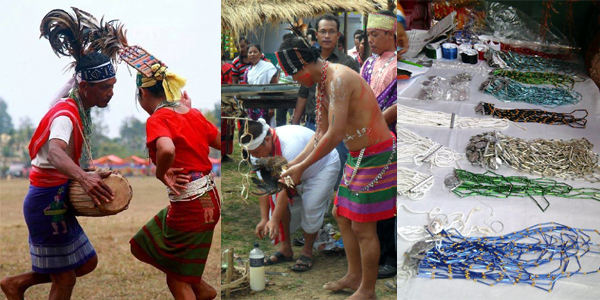 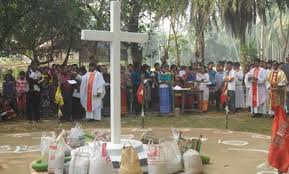 পুরুষরা শার্ট,লুঙ্গি,ধুতি ইত্যাদি পরে
গারোরা খ্রিষ্টান ধর্ম পালন করে।
আমরা জানতে পারলামঃ-
গারোদের ভাষার নাম আচিক।
গারোদের আদি ধর্মের নাম সাংসারেক।তবে বর্তমানে বেশিরভাগ গারো খ্রিষ্টান ধর্ম পালন করে।
গারোরা ওয়ানগালা উৎসব পালন করে।
গারোরা মাতৃতান্ত্রিক পরিবার ভুক্ত।
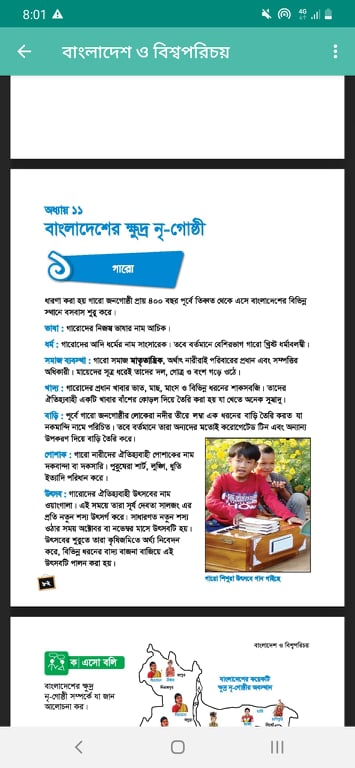 তোমাদের বইয়ের ৮২ নং পৃষ্ঠা খোল ও নিরবে পড়।
একক কাজঃ
গারোদের ভাষার নাম কি?
গারোদের পরিবার কেমন? 
গারোদের খাবার কি ?
জোড়ায় কাজঃ-
মিল করঃ-
আচিক
গারোদের আদি ধর্মের নাম
মাতৃতান্ত্রিক
গারোদের ভাষা
সাংসারেক
গারো সমাজ
দলীয় কাজঃ
দল -১
গারোদের পোষাক নিয়ে ২টি  বাক্যে লিখ?
দল -২
গারোদের ধর্ম  নিয়ে ২টি  বাক্যে লিখ?
দল -৩
গারোদের উৎসব  নিয়ে ২টি  বাক্যে লিখ?
মূল্যায়ন ( মৌখিক)ঃ
গারদের বাড়ি কি দিয়ে তৈরি করা হয়?
কারা লুঙ্গি পরিধান করে?
গারোদের আগের  ধর্ম কি ছিলো?
পরিকল্পিত কাজ
গারোদের তৈরি করা  বাড়ি কি নামে পরিচিত?
গারোদের উৎসব সমপর্কে ২ টি বাক্য লিখ।
গারোদের জীবন যাত্রায় যে পরিবর্তন এসেছে তার ২টি বলো।
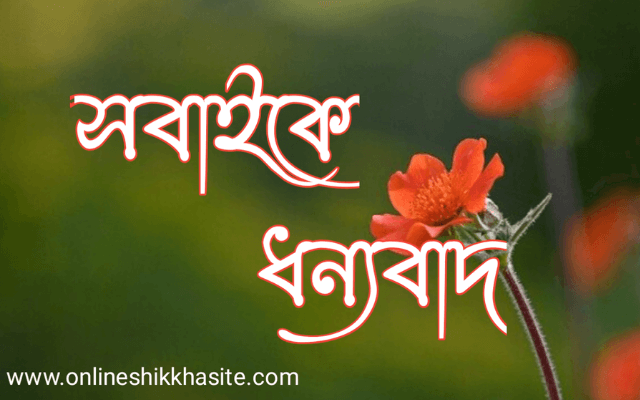